Размножение живых организмов
Типы размножения
Размножение – это воспроизведение себе подобных, обеспечивающие продолжение существования вида.
	Размножение бывает двух видов:
	1.Половое
	2.Бесполое
Бесполое размножение
Бесполое размножение – это  самовоспроизведение организмов, в которых участвует лишь одна особь (родитель); оно происходит без участия половых клеток. Дочерние особи полностью воспроизводят свойства материнского организма.
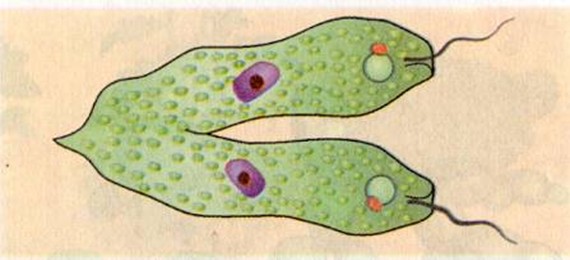 Эвглена зеленая
Бесполое размножение
Деление
Бактерии
Простейшие
Одноклеточные
Водоросли
Вегетативное размножение
Высшие растения
Почкование
Одноклеточные
Грибы-дрожжи
Грибы
Спорообразование
Многоклеточные водоросли
Папоротники
Высшие грибы
Бесполое размножение. деление
В процессе деления осуществляется деление клетки надвое.
Деление у эукариот идет сложнее и обеспечивается процессами, протекающими в ядре
Деление у прокариот идет
 путем перетяжки клетки на 
две части
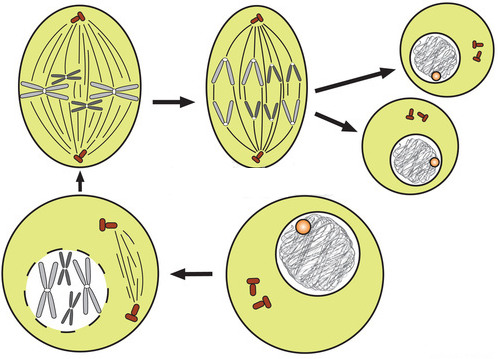 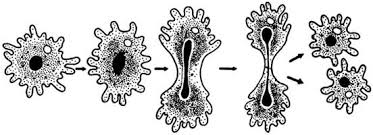 Бесполое размножение амёбы
митоз
Бесполое размножение. почкование
Почкование — тип бесполого размножения животных и растений, при котором дочерние особи формируются из выростов тела материнского организма (почек).
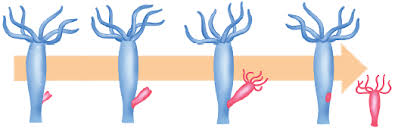 Бесполое размножение гидры
Бесполое размножение. спорообразование
Споры – это отдельные, очень мелкие специализированные клетки, которые содержат ядро, цитоплазму,  покрыты плотной оболочкой и способны на протяжении длительного времени переносить неблагоприятные условия.
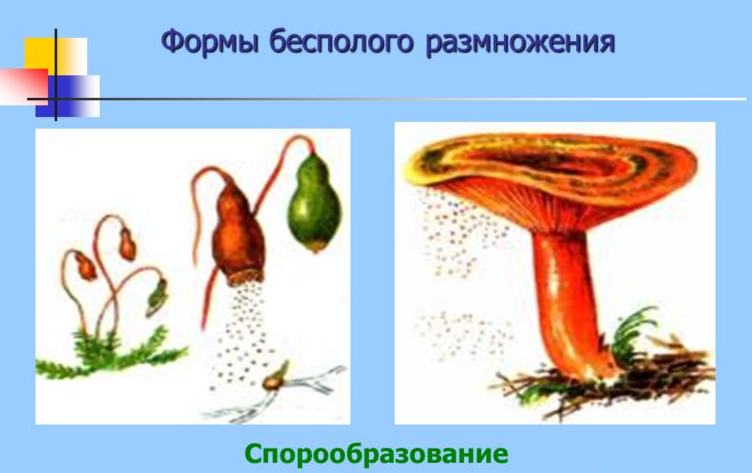 Вегетативное размножение
Вегетативное размножение — образование новой особи из многоклеточной части тела родительской особи.
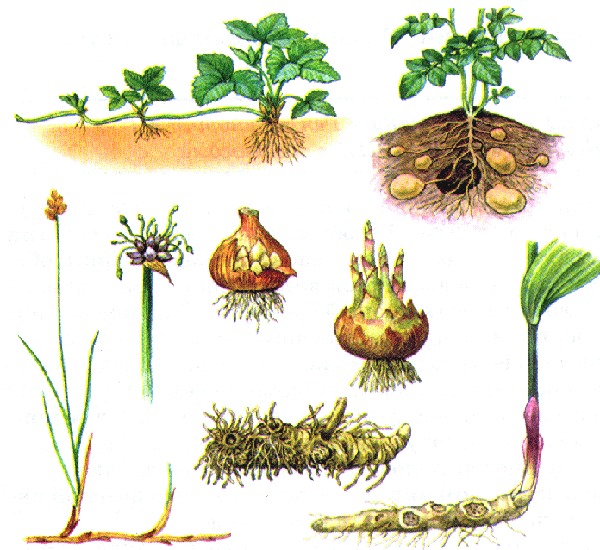 Вегетативное размножение растений
Половое размножение
Половое размножение — процесс у большинства эукариот, связанный с развитием новых организмов из половых клеток.
	Половое размножение сопровождается слиянием половых клеток, или гамет, при этом восстанавливается удвоенный относительно гамет набор хромосом.
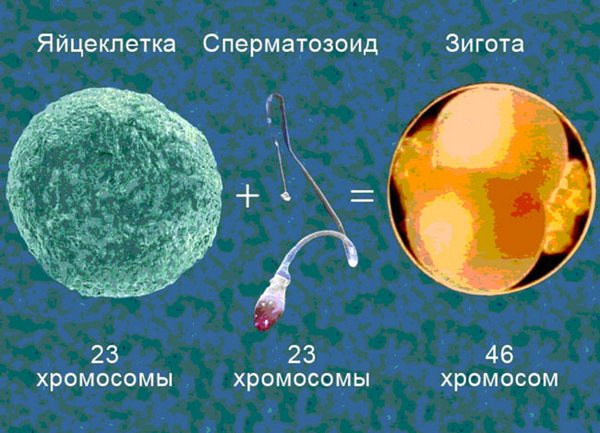 ПОЛОВОЕ РАЗМНОЖЕНИЕ.ГАМЕТЫ.
Половые клетки (гаметы) образуются  у родительских организмов в специальных органах
половые органы
(у человека и животных)
генеративные органы
(у растений)
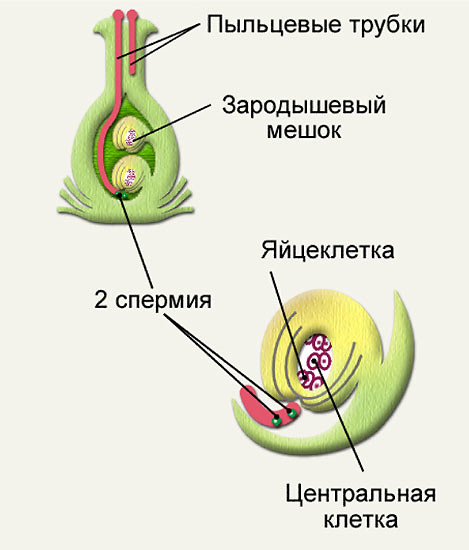 Мужские гаметы-мелкие клетки, содержащие только ядерное вещество ДНК. Одни –спермии, другие со жгутиками – сперматозоиды.
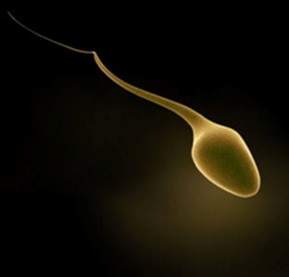 Женские гаметы (яйцеклетки) –крупные клетки. В цитоплазме помимо ядерного вещества содержится большой запас ценных органических веществ.
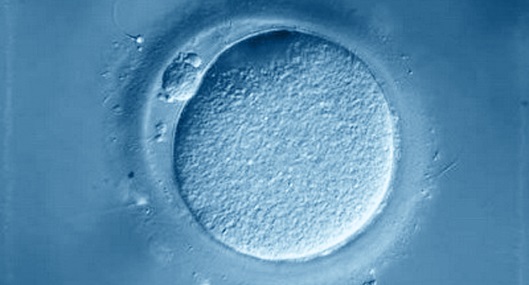 ПОЛОВОЕ РАЗМНОЖЕНИЕ.Организм с уникальными свойствами
Половое размножение характеризуется развитием гамет, оплодотворением и образованием зиготы, объединяющей наследственное вещество двух разных родительских особей. В итоге каждая особь содержит новые свойства от двух разных организмов одного и того же вида. Такие организмы более приспособлены к жизни в изменяющихся условиях окружающей среды.
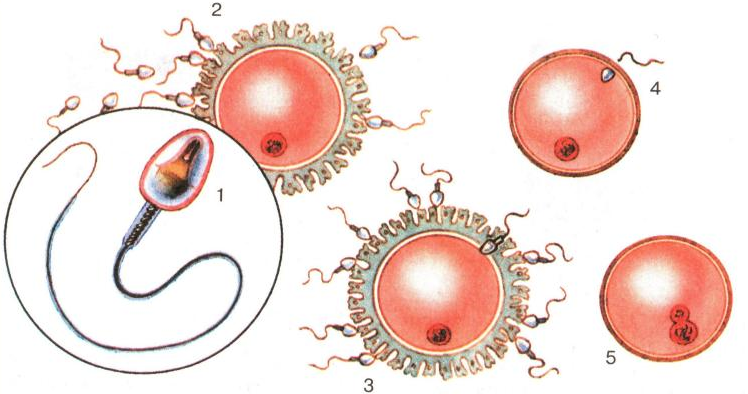 Смена поколений
У большинства одноклеточных и многоклеточных организмов бесполое размножение может чередоваться с половым
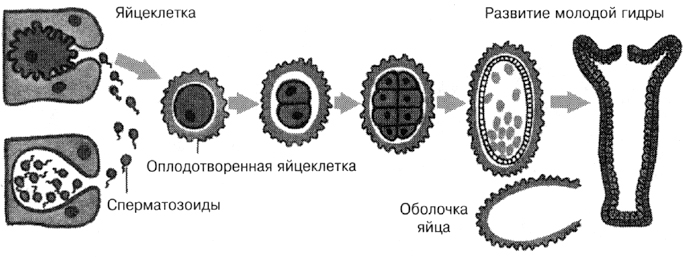 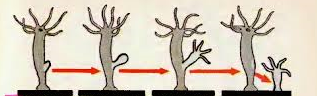 Бесполое размножение гидры
Половое размножение гидры